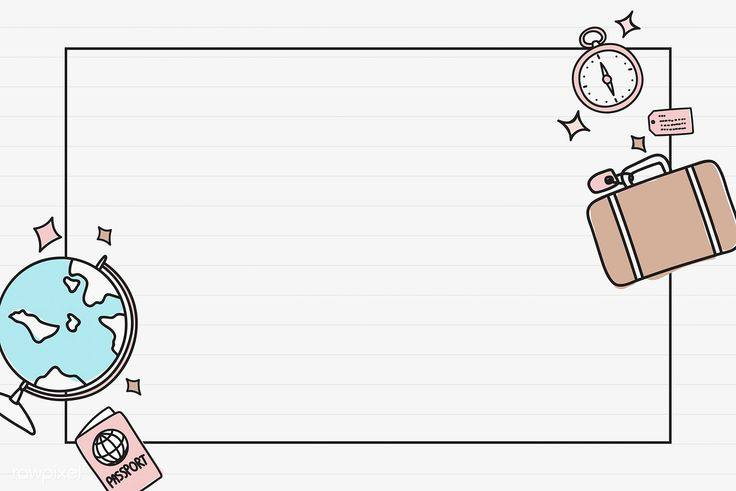 Tabiiy fanlar
2-sinf
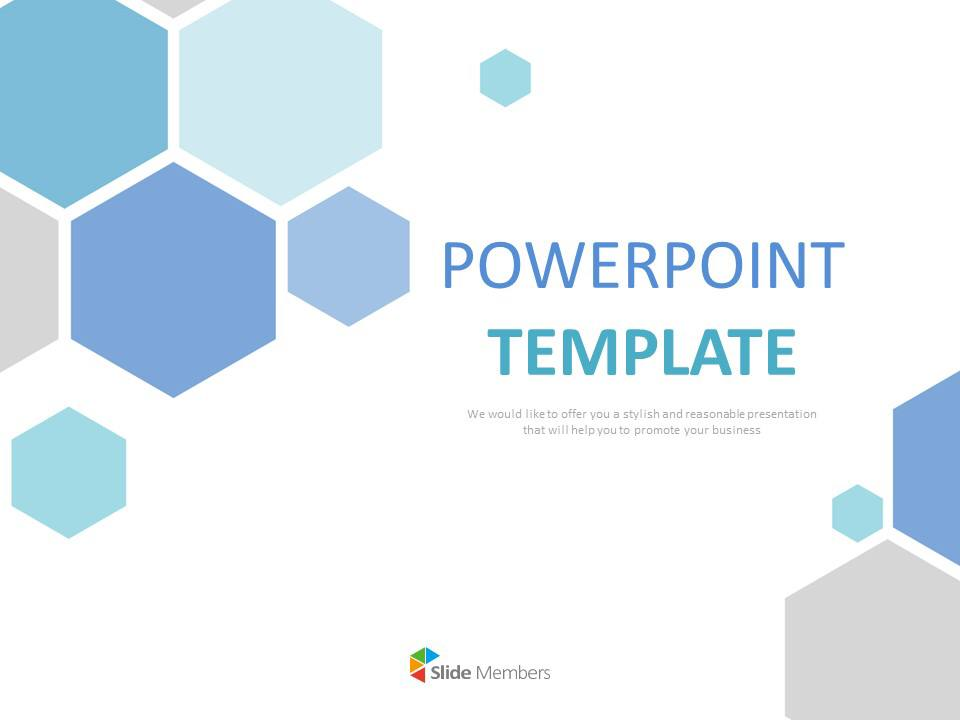 Mavzu: 
Amaliy mashg‘ulot. 
Antiqa telefon
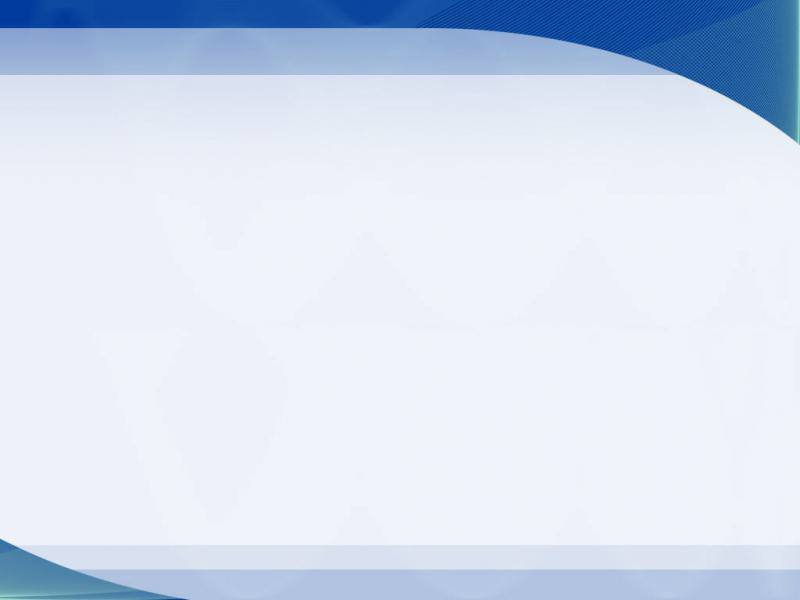 Biz tovushlar olamida yashaymiz.
Qulog‘imiz tovushlarni qabul qiladi, ya’ni eshitadi.
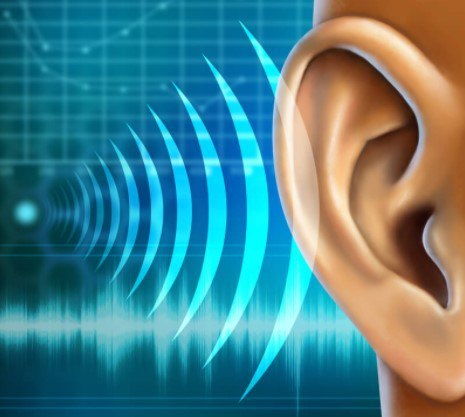 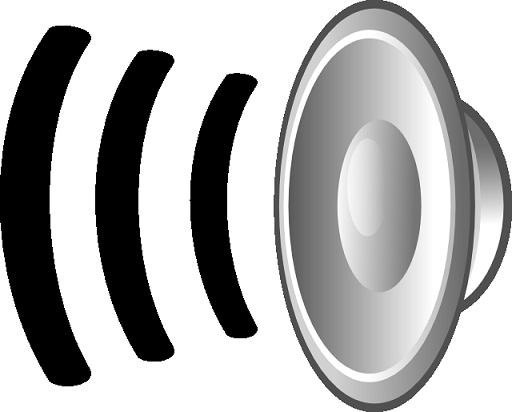 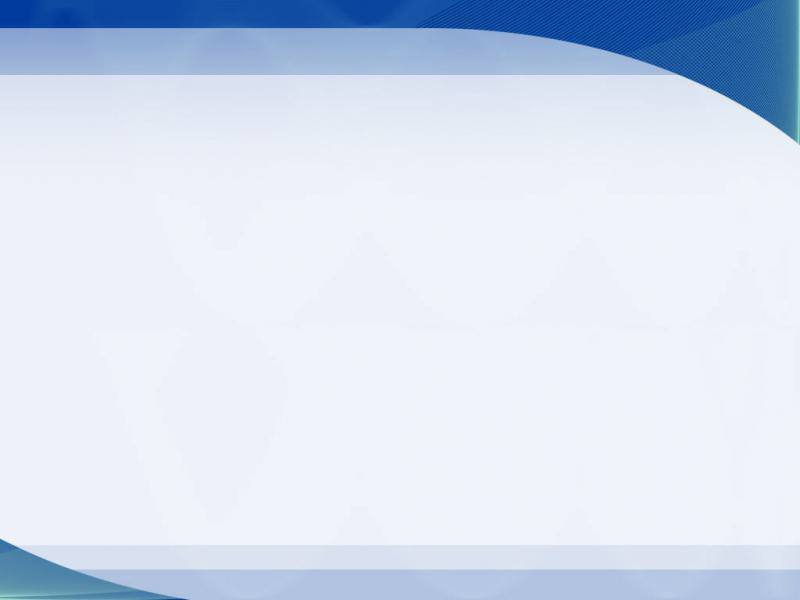 Tovush nima?
Tovush-mexanik energiyaning barcha joyga to‘lqinlar yordamida tarqalishidir. Kundalik turmushda tovush atamasini havoda tarqaluvchi va odam eshita oladigan to‘lqinlar majmui deymiz.
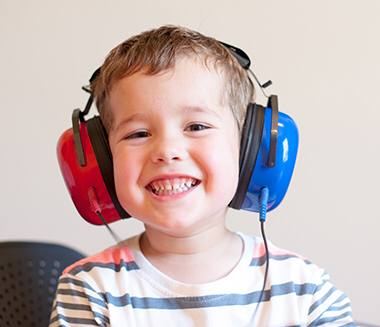 Telefon nima?
Telefon - tovush uzatish va qabul qilish uchun mo‘ljallangan qurilma. U tovushni masofadan uzatadi. Ular turlicha bo‘ladi. Mobil telefon, uyali telefon va 
qo‘l telefonlari.
Telefonlar uyali aloqa tizimi 
bo‘ylab ovoz va axborotlarni qabul qiladi.
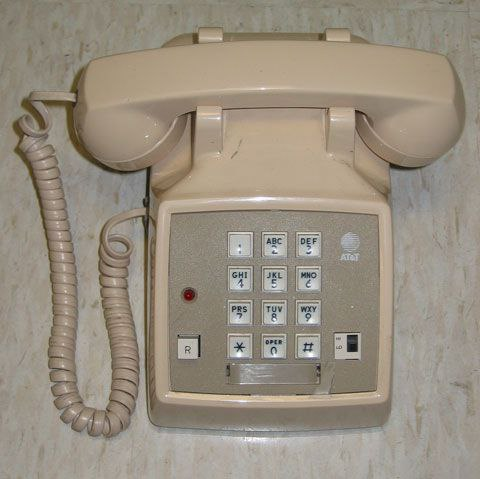 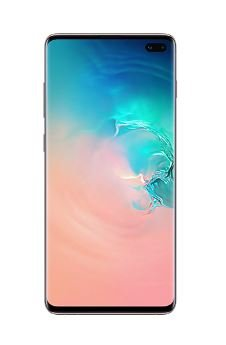 Bizga kerak:
Bajarish tartibi:
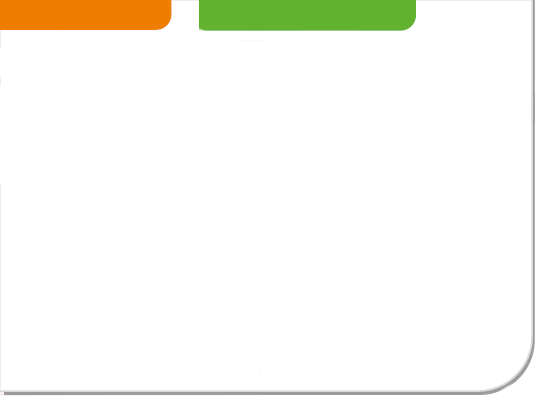 1. Qog‘oz stakanlarning pastki qismidan ostidan teshik oching.
2. Stakan tubidagi teshiklardan ip o‘tkazib, yog‘och cho‘pni bog‘lang.
3. Stakanlarga bog‘langan ipni tarang tortib, bir o‘quvchi stakanni qulog‘iga qo‘yadi, yana bir o‘quvchi ikkinchi stakanga avval past, keyin baland tovushda gapiradi.
2 ta qog‘oz stakan 



ingichka chilvir (ip)


yog‘och cho‘plar
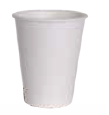 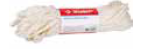 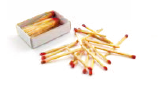 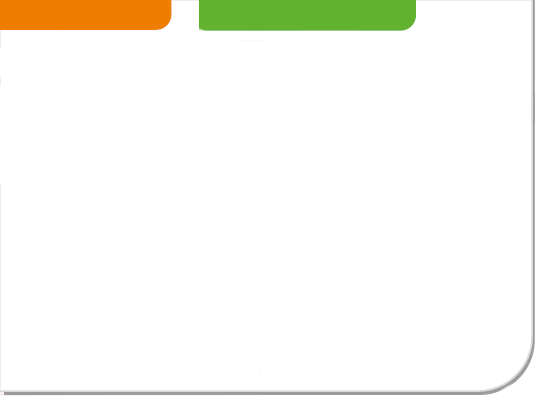 Bizga kerak:
Bajarish tartibi:
4. Ip tarang tortilmagan holatida tajribani takrorlang.
5. “Antiqa telefon”da eshitilgan tovushlarni taqqoslang.
2 ta qog‘oz stakan 



ingichka chilvir (ip)


yog‘och cho‘plar
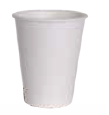 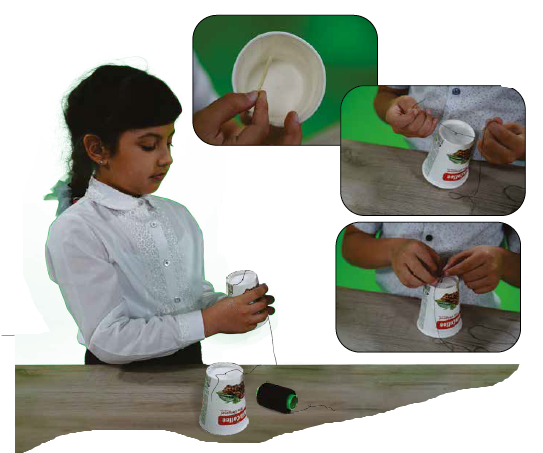 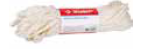 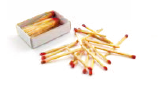 Ip tarang tortilganda tovush yaxshi eshitildi.
1. Ip tarangligi tovush tarqalishiga qanday ta’sir qiladi?
2. Telefondan qanday maqsadlarda foydalanasiz?
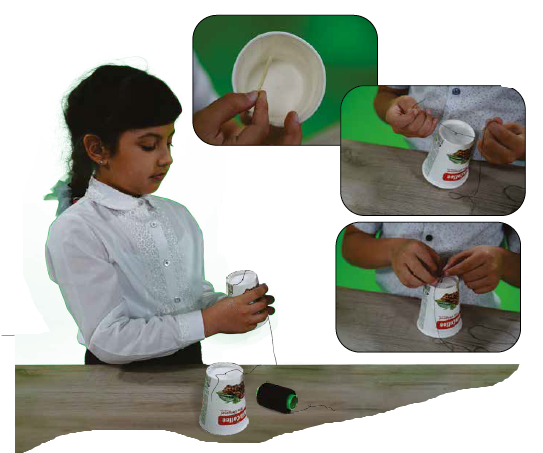 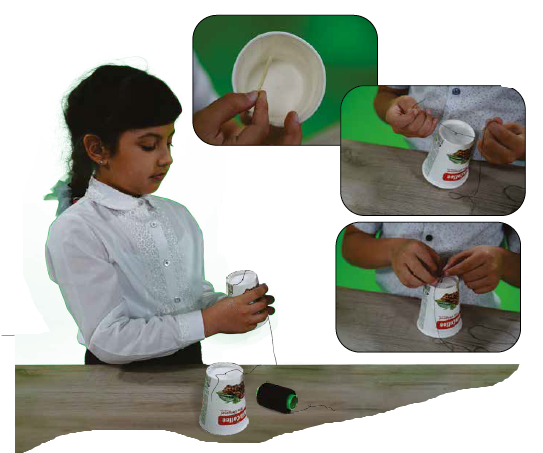 Bajarilish ketma-ketligiga e’tibor bering!
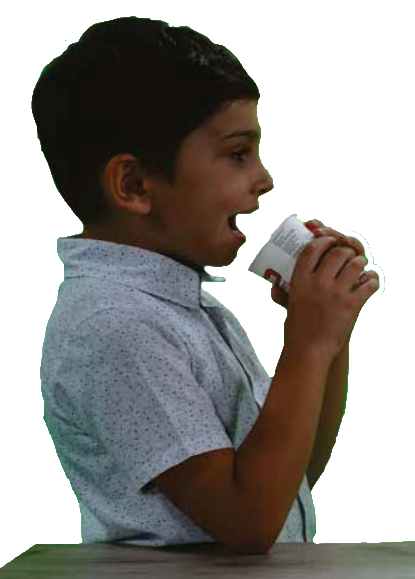 Yodda tuting.
Baland tovushda gapirmang!
Televizor, radio tovushini baland eshitmang!
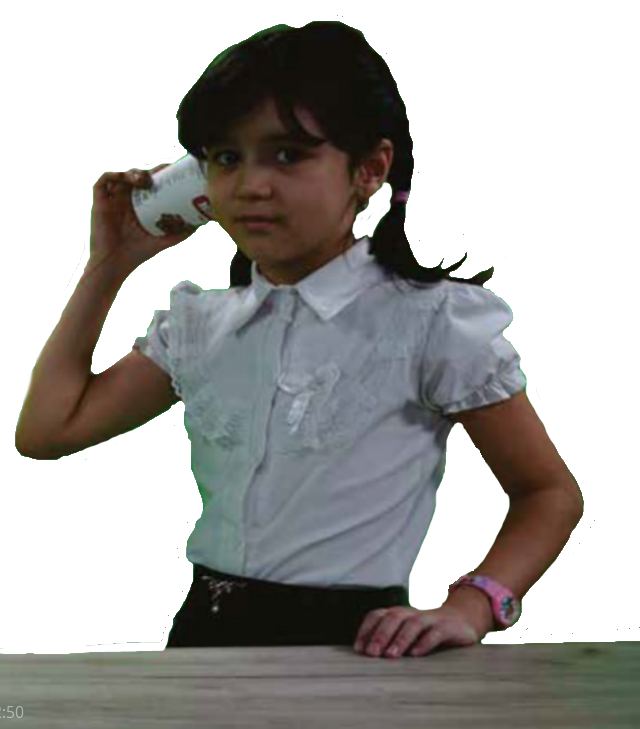 BILASIZMI?
Turli tovushlar bir vaqtda
eshitilsa shovqin hosil bo‘ladi.
Shovqindan himoyalanish
salomatligimiz uchun zarur.
Shovqin eshitish susayishi,
asabiylashish, uyqusizlik va
charchoqni keltirib chiqaradi.
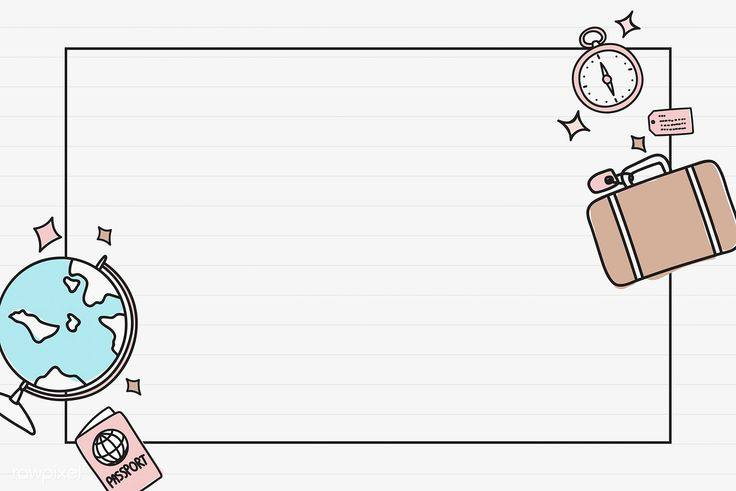 E’tiboringiz uchun rahmat!
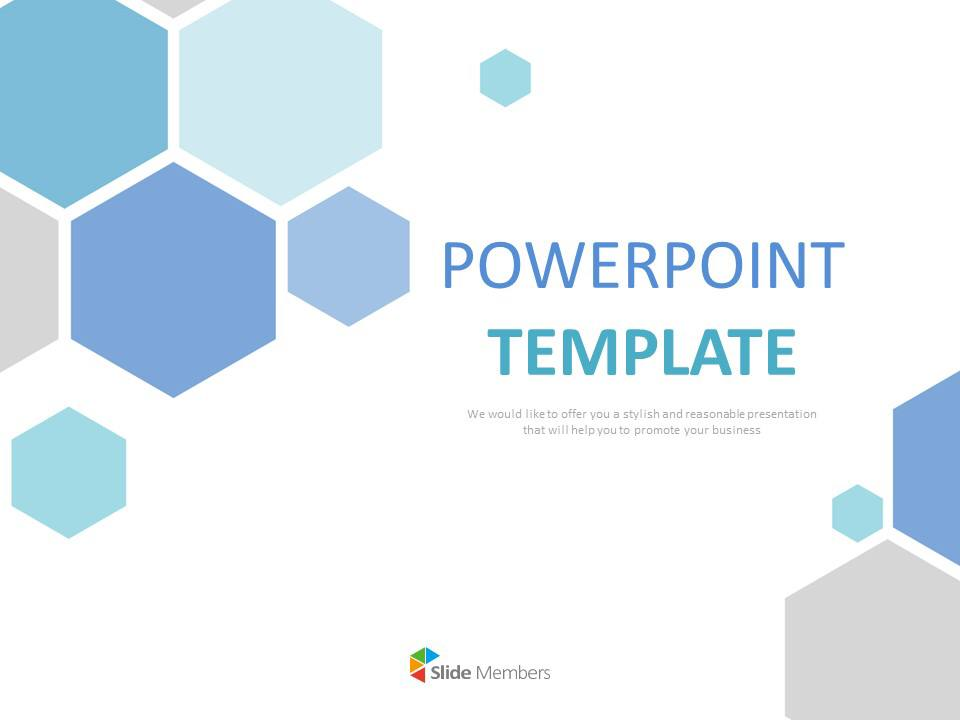